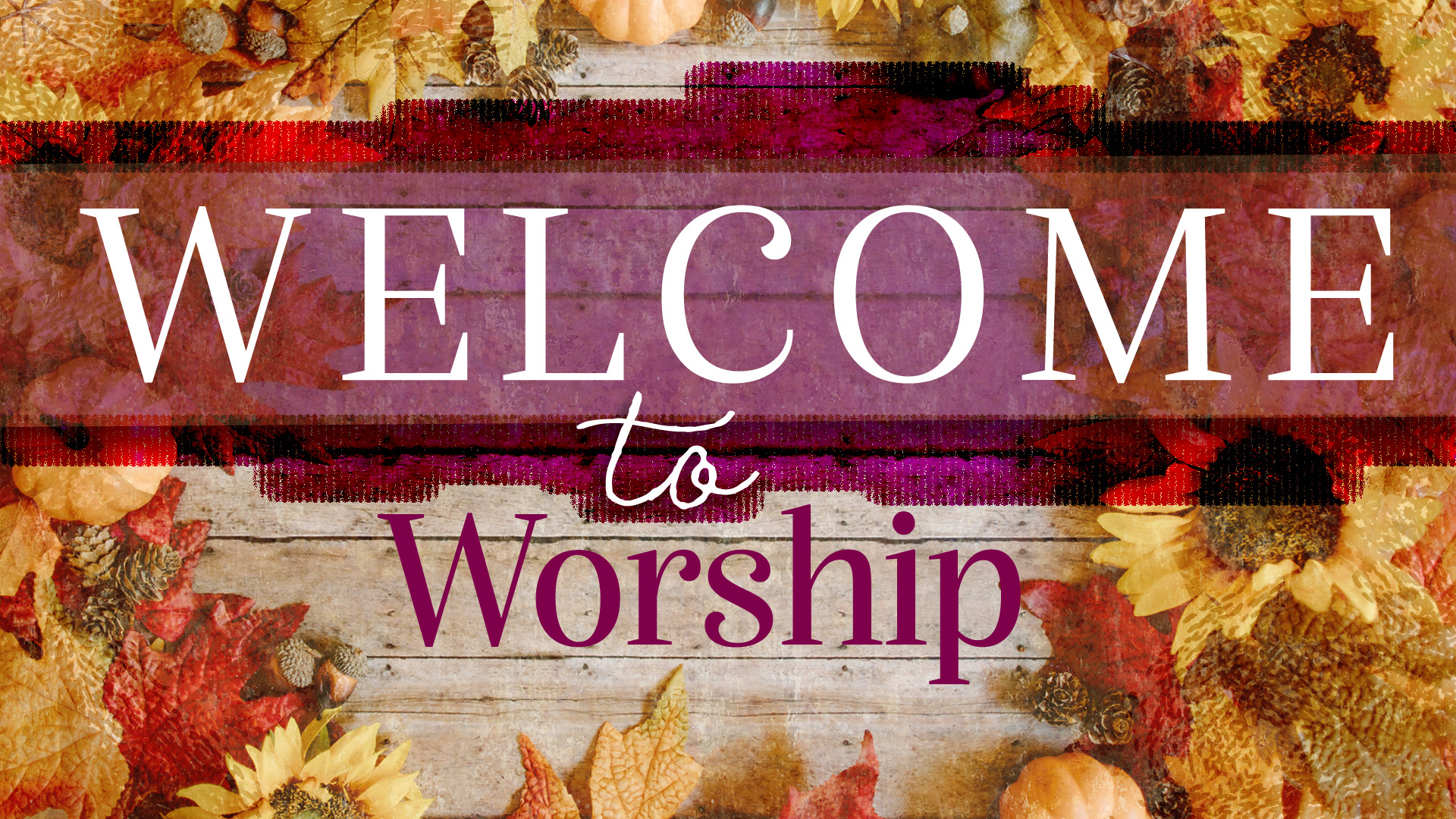 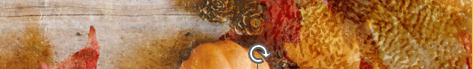 Pastor Jim Schrimplin
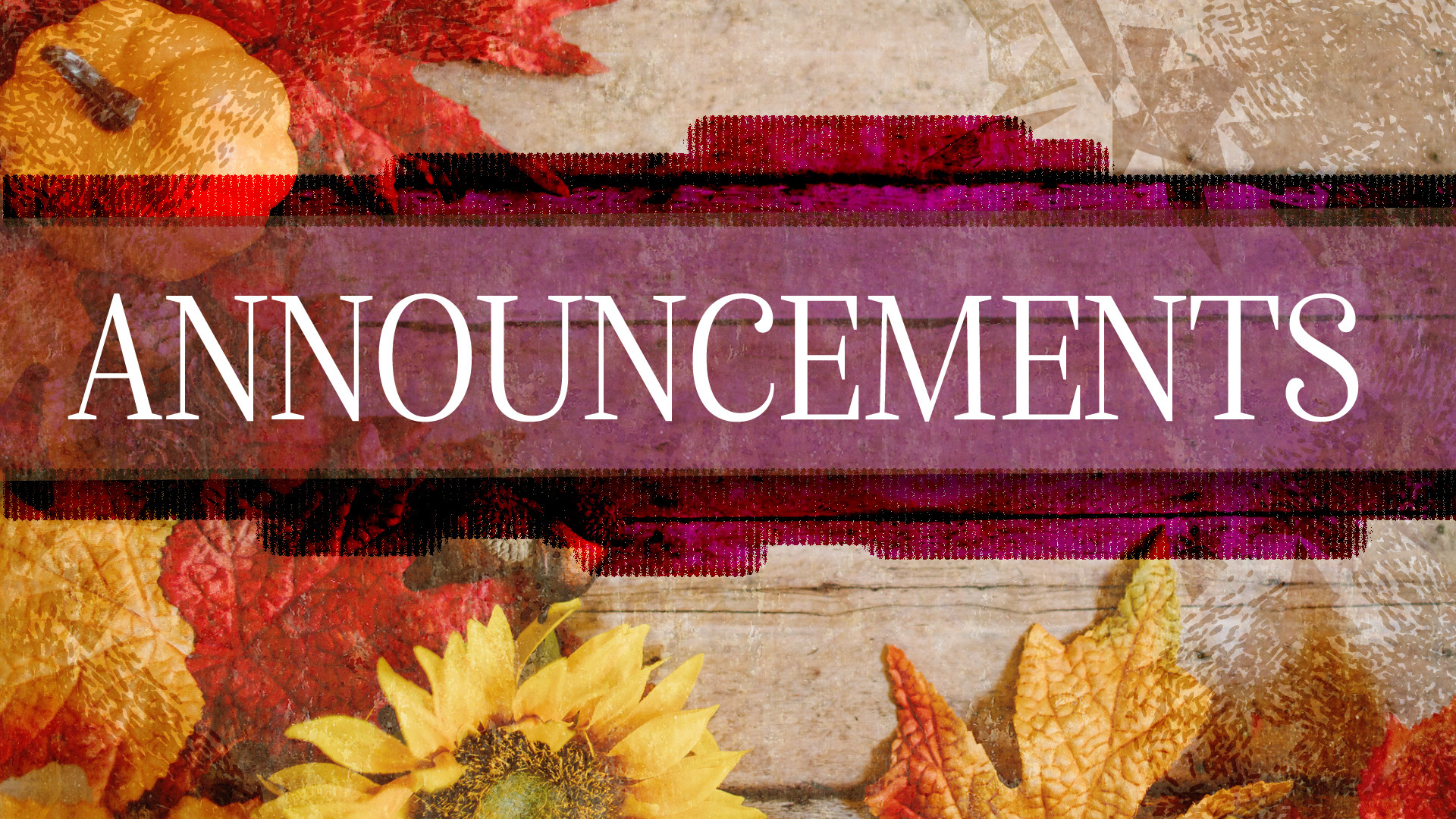 Prelude
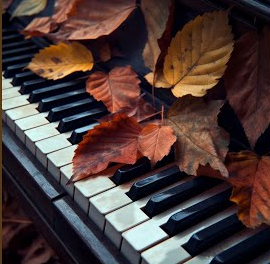 My Lord, 
What a Mornin’
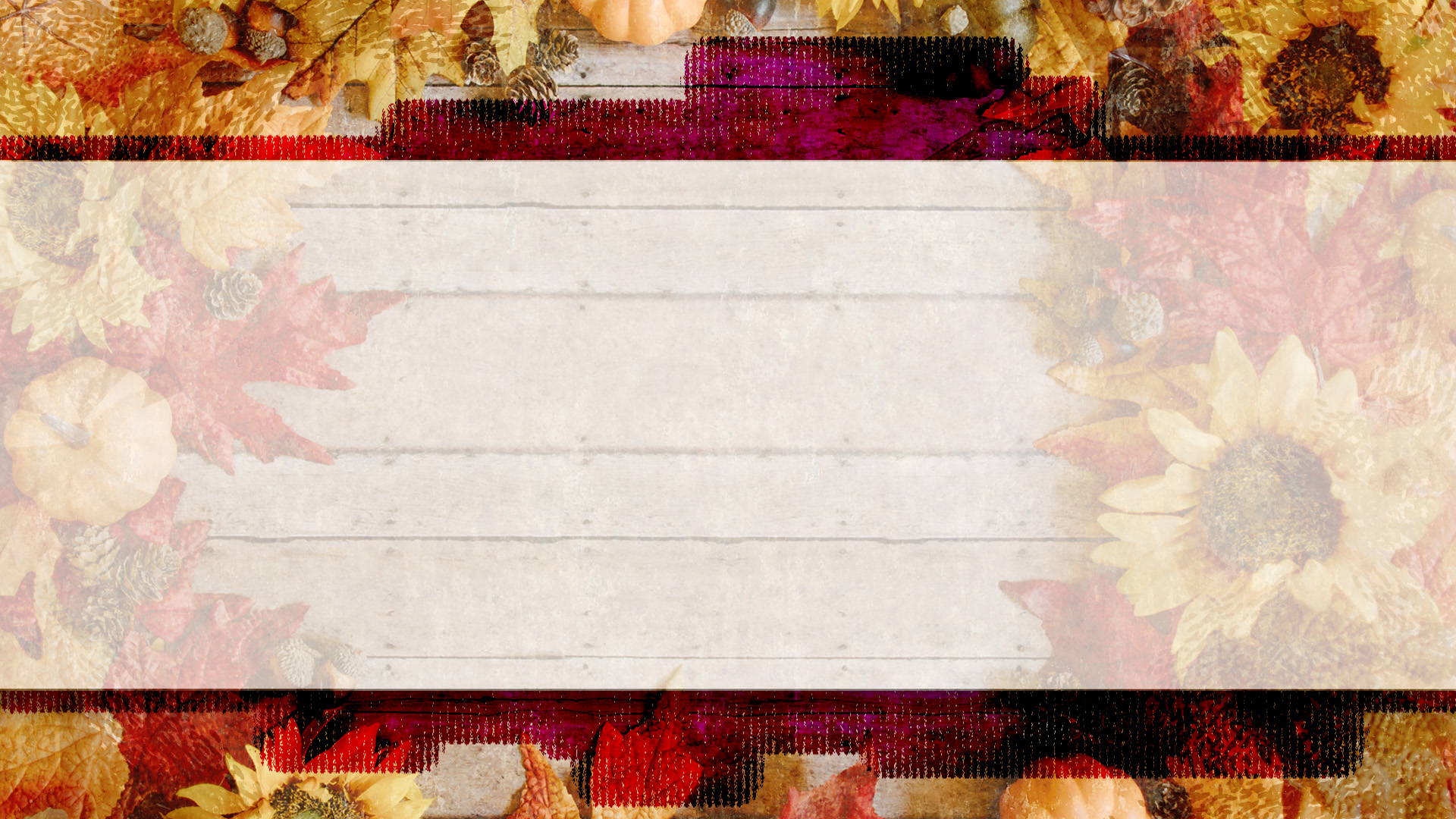 Call to Worship
(responsive)
Liturgist:  
Jesus is in our midst.
Jesus, our healer, deliverer, and friend is here
People:   
We have heard so  many good things about him, 
but we long to meet him, 
to encounter him ourselves.
Liturgist:  
 Call out to him,
and do not be silent.  
Like Bartimaeus, 
shout to him . . .
… & do not allow anyone to silence your voice.
Cry out and tell Jesus what you need!
People:   
Jesus, Son of David,
have mercy on us!
We need a touch from you!
Touch me;
touch us in our need,
which we lift right now
in our hearts!
Liturgist:  
In this time of worship, celebrate God’s goodness!
People:   
In this time of worship,
we know that Jesus
touches our place of need.
Hallelujah!  Amen!
Choir Anthem
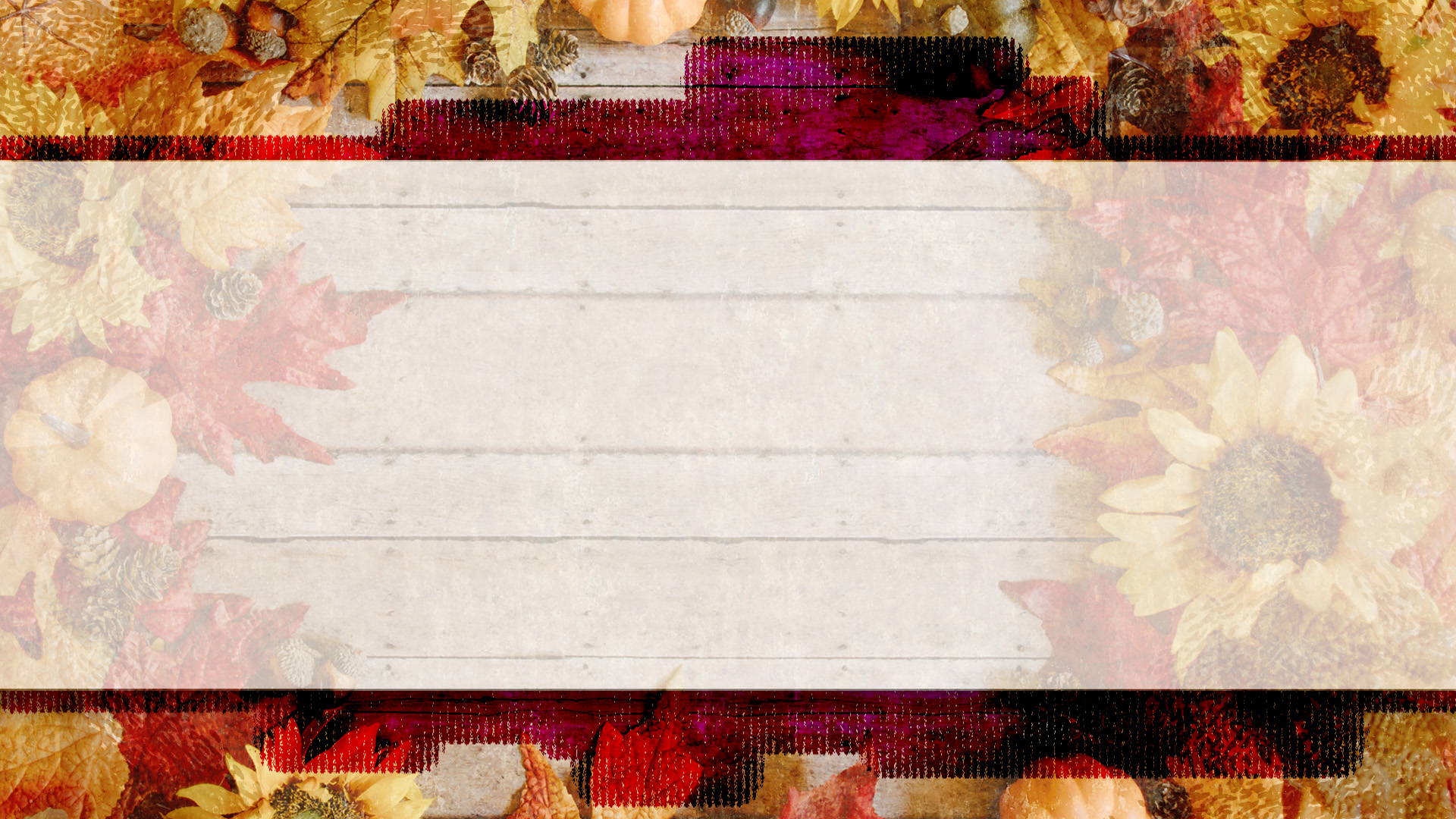 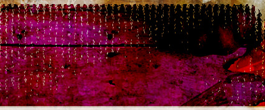 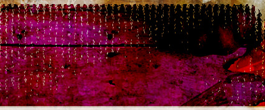 “Take  It   To   The
“Take  It   To   The
Lord  in  Prayer”
Lord  in  Prayer”
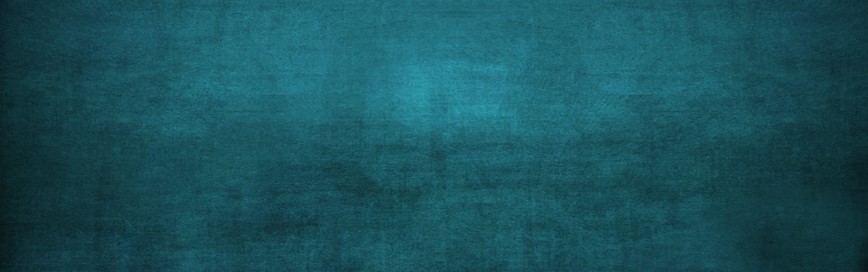 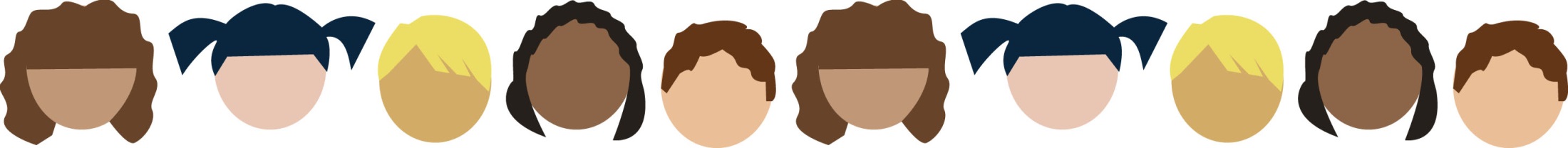 CHILDREN’S
Moment
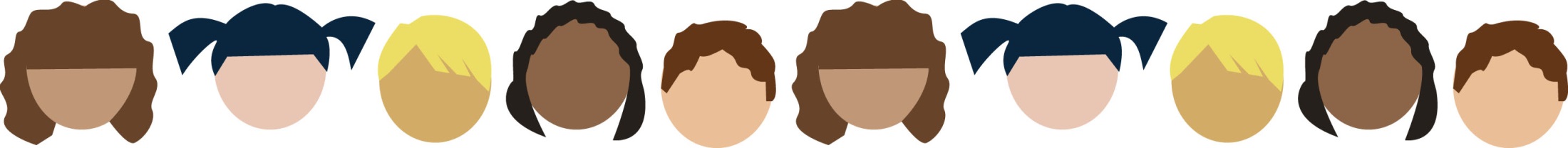 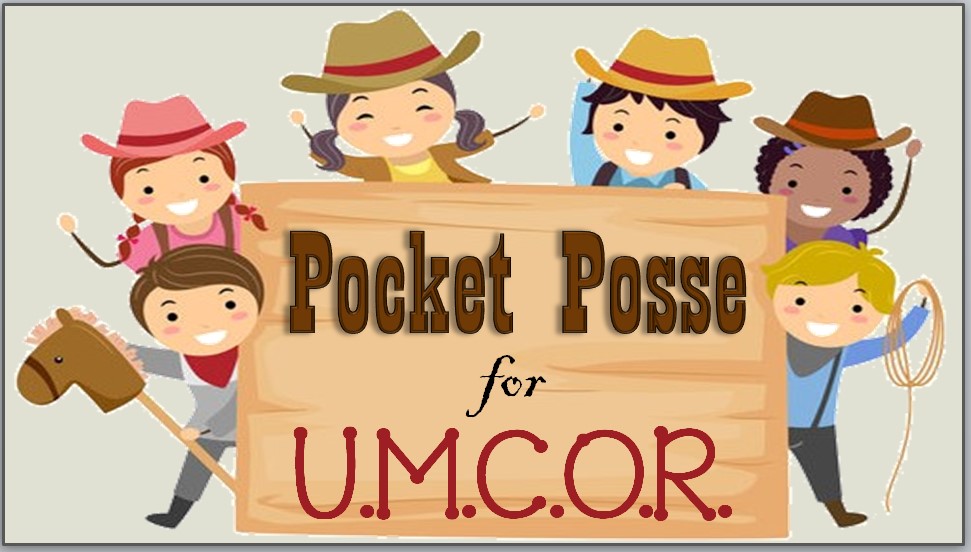 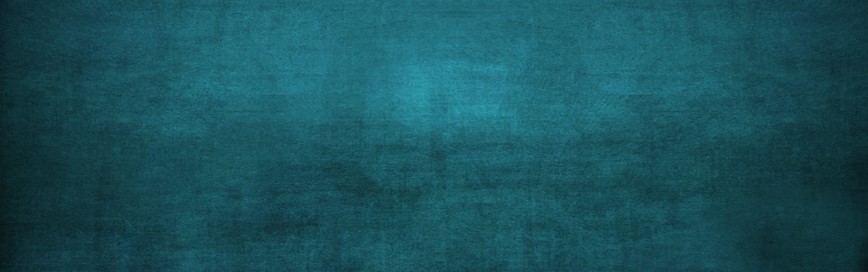 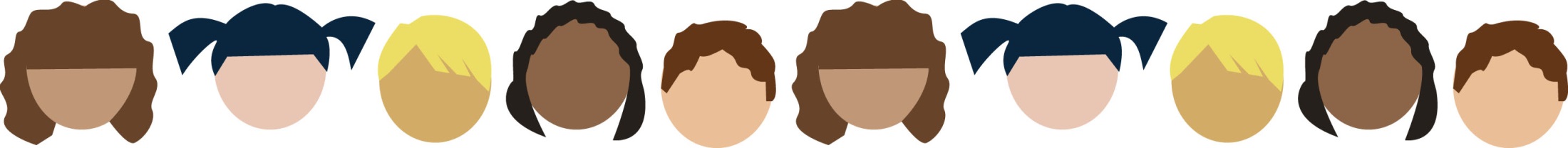 Dismissal to
Sunday School
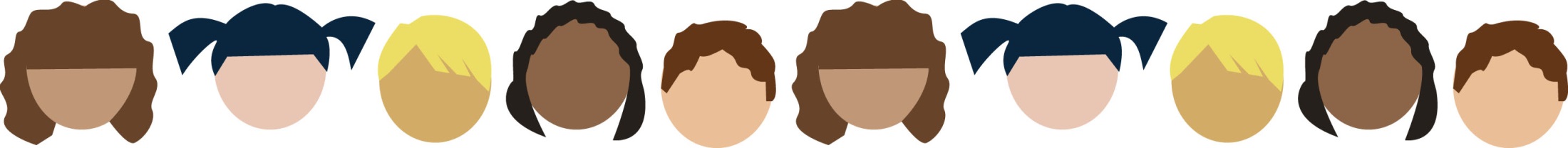 Pastor’s
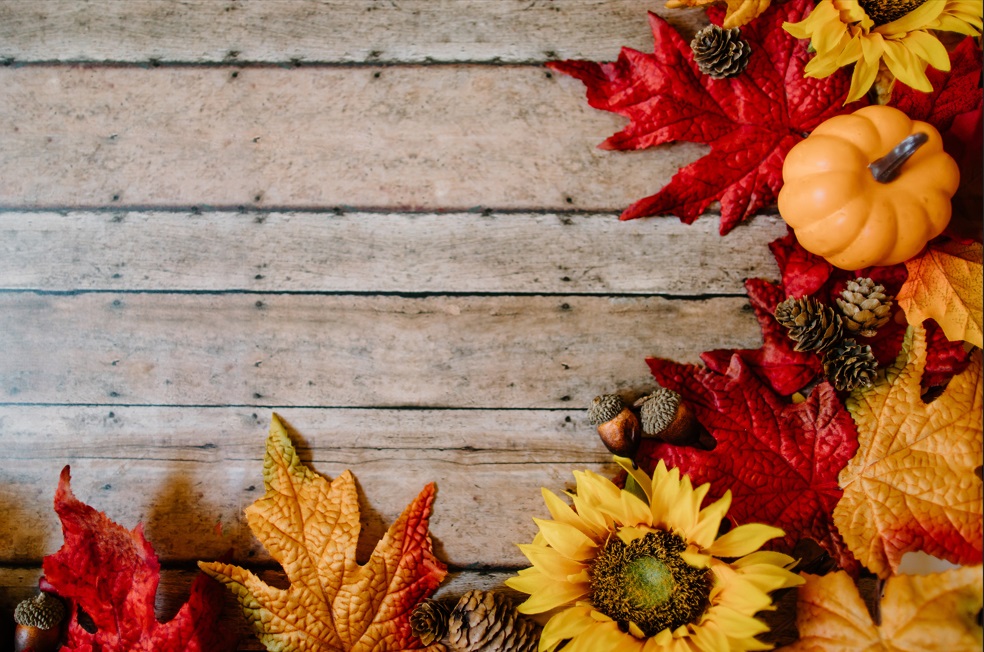 Opening
Prayer
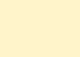 Hymn #128 (vs. 1, 2 & 4)
“He 
Leadeth
Me”
“He
Leadeth
Me”
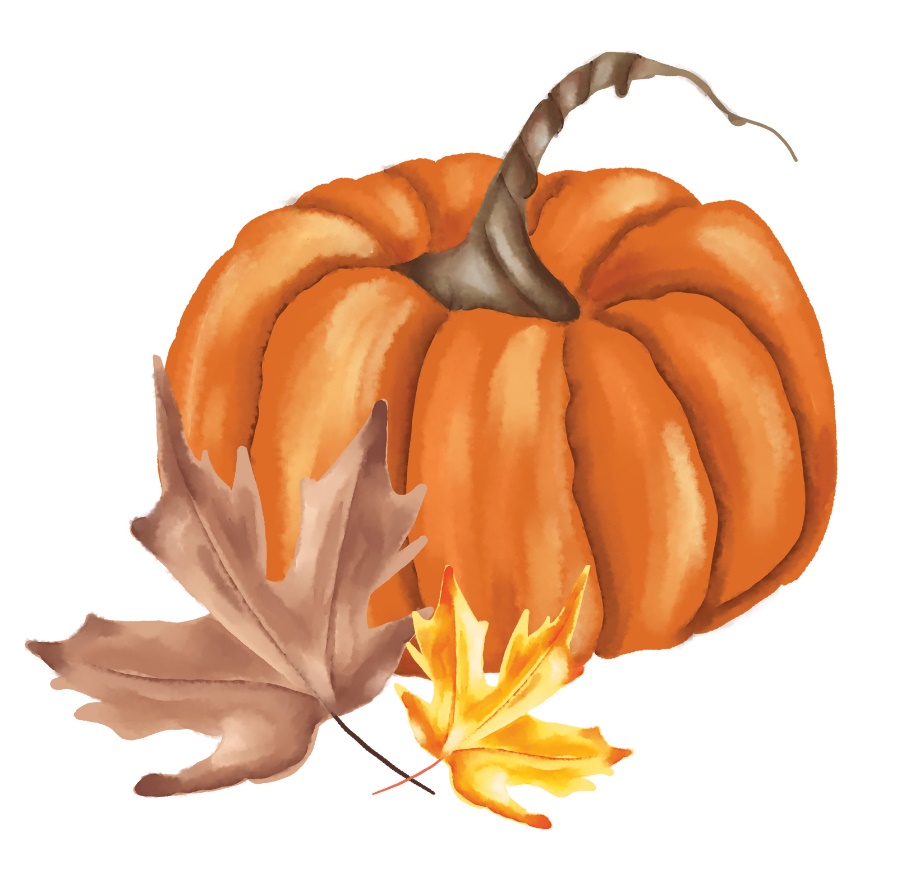 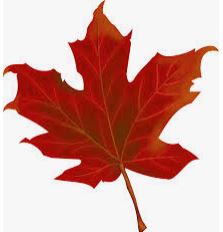 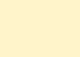 V1
He leadeth me: O blessed thought!
O words with heavenly comfort fraught!
What-e’er I do, where-e’er I be,
still ‘tis God’s hand that leadeth me.
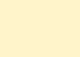 Ref:
He leadeth me, He leadeth me,
by his own hand he leadeth me,
his faithful follower I would be,
for by his hand he leadeth me.
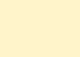 Sometimes mid scenes 
of deepest gloom,
sometime where Eden’s bowers bloom,
by waters still, o’er troubled sea,
still ‘tis his hand that leadeth me.
V2
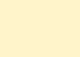 Ref:
He leadeth me, He leadeth me,
by his own hand he leadeth me,
his faithful follower I would be,
for by his hand he leadeth me.
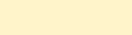 V3
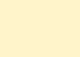 Lord, I would place my hand in thine,
nor ever murmur nor repine;
content, whatever lot I see,
since ‘tis my God that leadeth me.
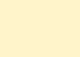 Ref:
He leadeth me, He leadeth me,
by his own hand he leadeth me,
his faithful follower I would be,
for by his hand he leadeth me.
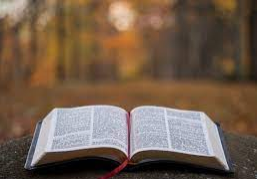 Scripture
Reading
1Thessolonians 5:12-19
We ask you, brothers,
to respect those who
labor among you and
are over you in the Lord
and admonish you, …
…and to esteem them very highly in love
because of their work. 
Be at peace among yourselves.
And we urge you, brothers, admonish the idle, encourage the fainthearted, help the weak,
be patient with them all.
See that no one repays anyone evil for evil,
but always seek to do
good to one another
and to everyone.
Rejoice always, 
pray without ceasing, 
give thanks
in all circumstances;
…for this is the will of God
in Christ Jesus for you. 
Do not quench the Spirit.
L: This is the word of God
     for the people of God.
P: Thanks be to God.
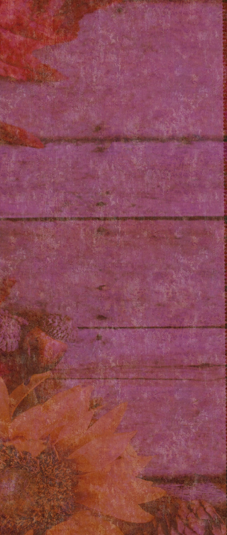 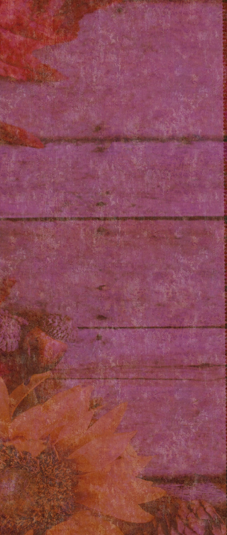 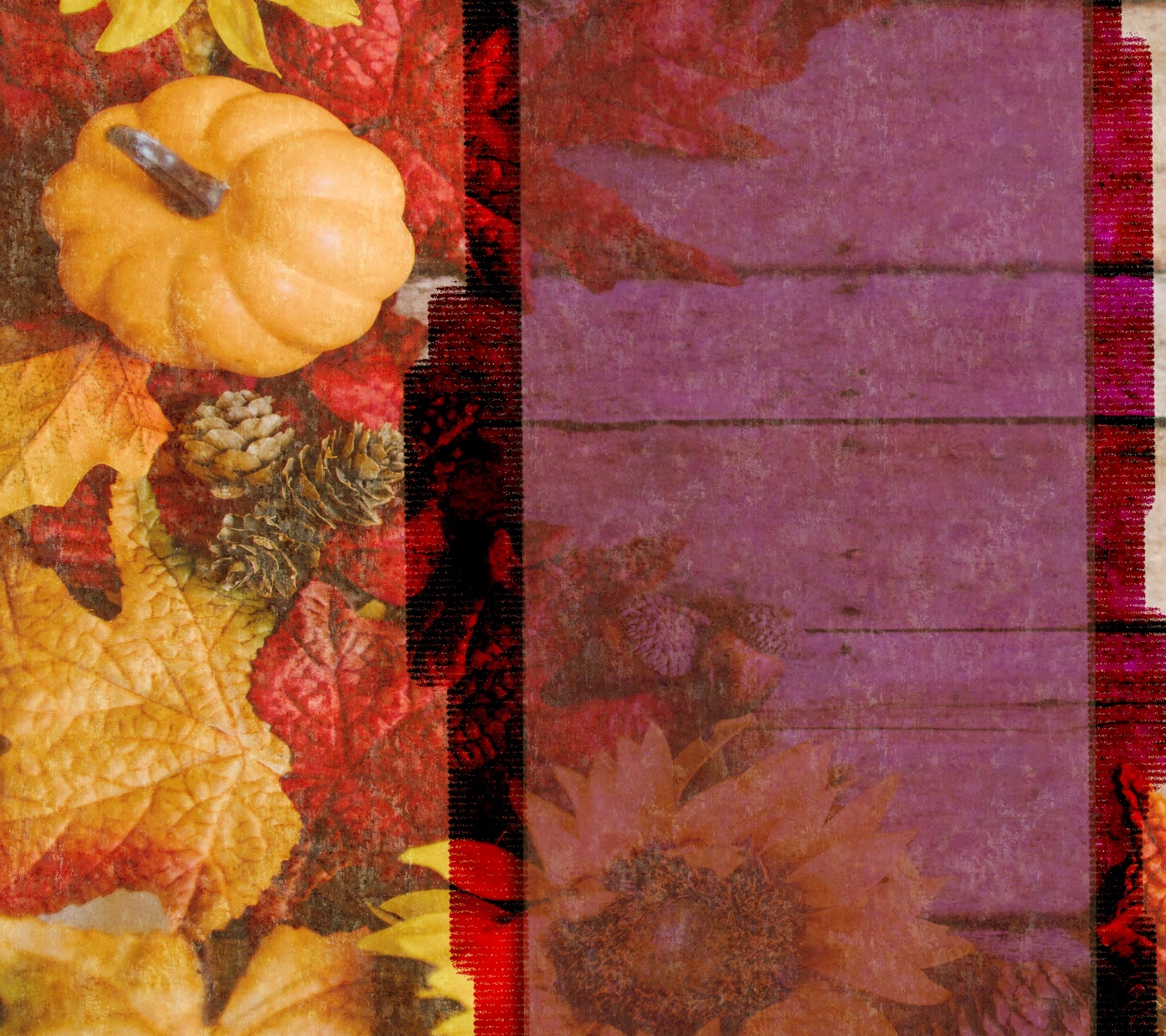 #2 in A series on
#2 in A series on
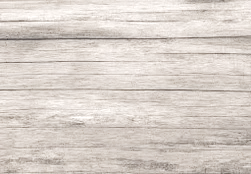 STEWARDSHIP
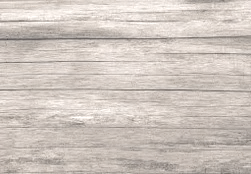 Stewardship
PRAYER
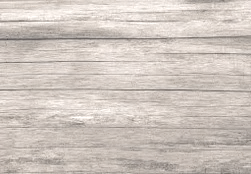 of PRAYER
Stewardship
As the music plays, please bring your   
         TITHES & GIFTS to one of the    
            collection plates at the front 
		       or rear of the sanctuary.
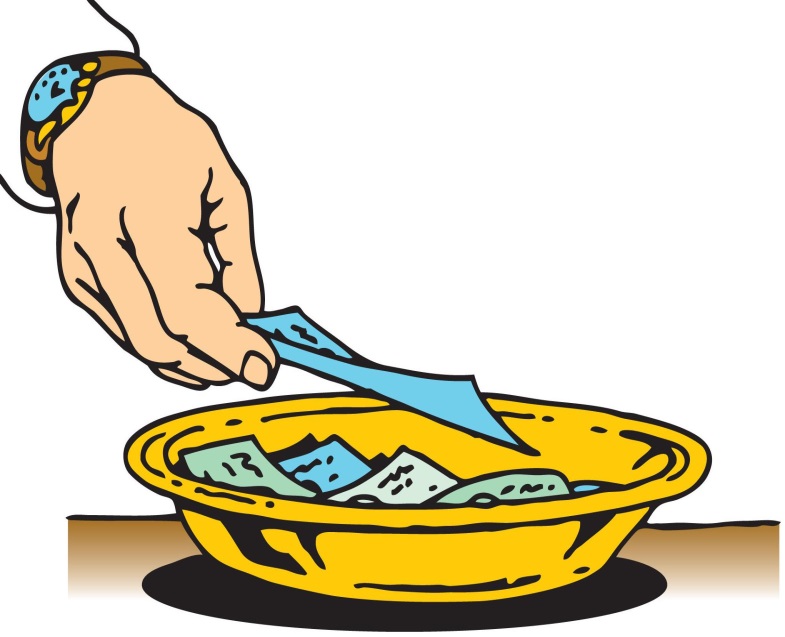 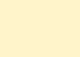 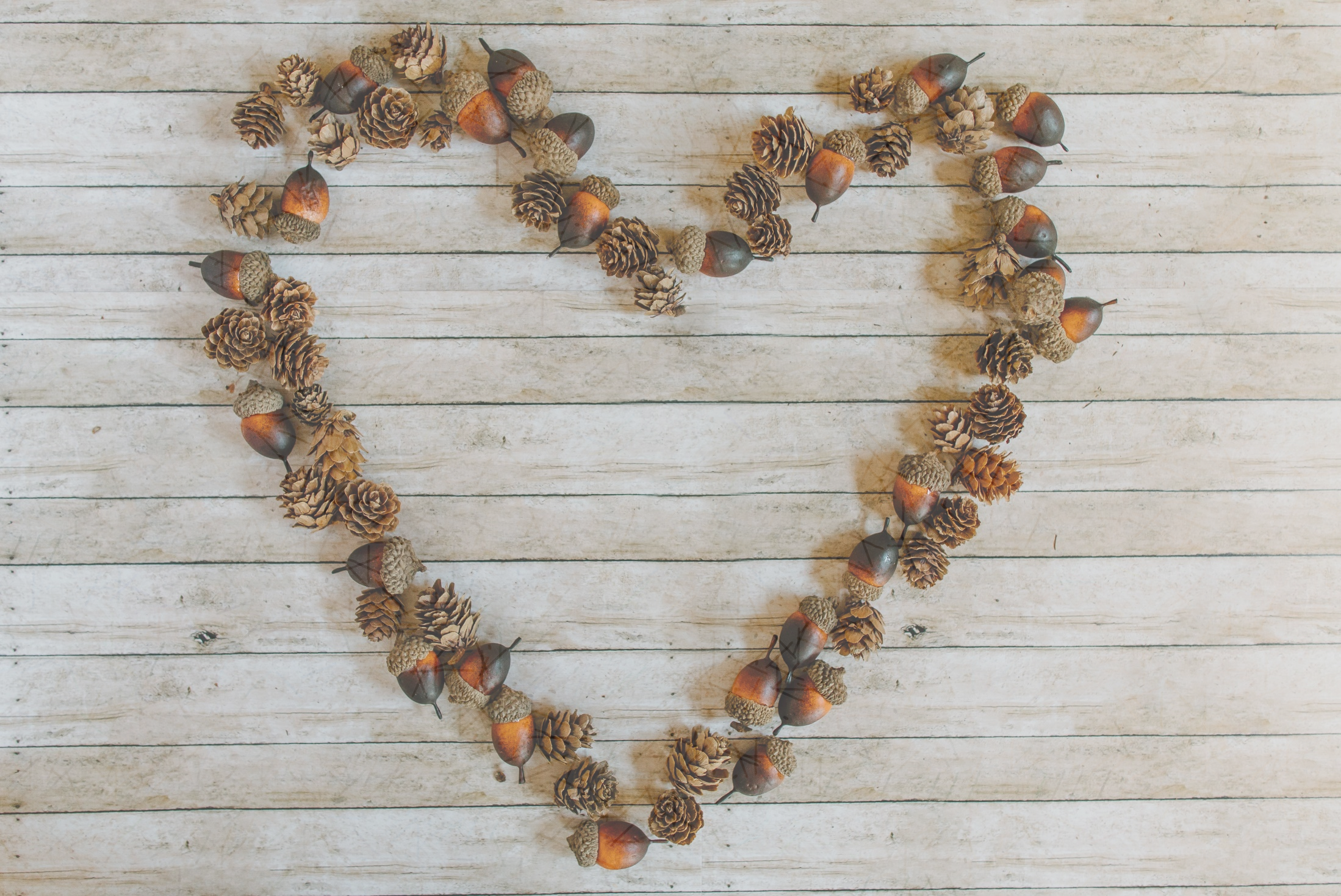 Offertory
Savior Like a Shepherd Lead Us
^Please Stand
The
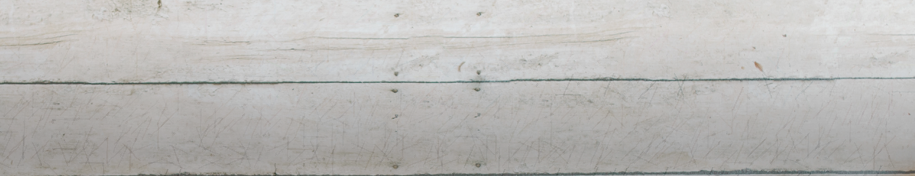 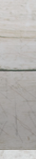 Doxology
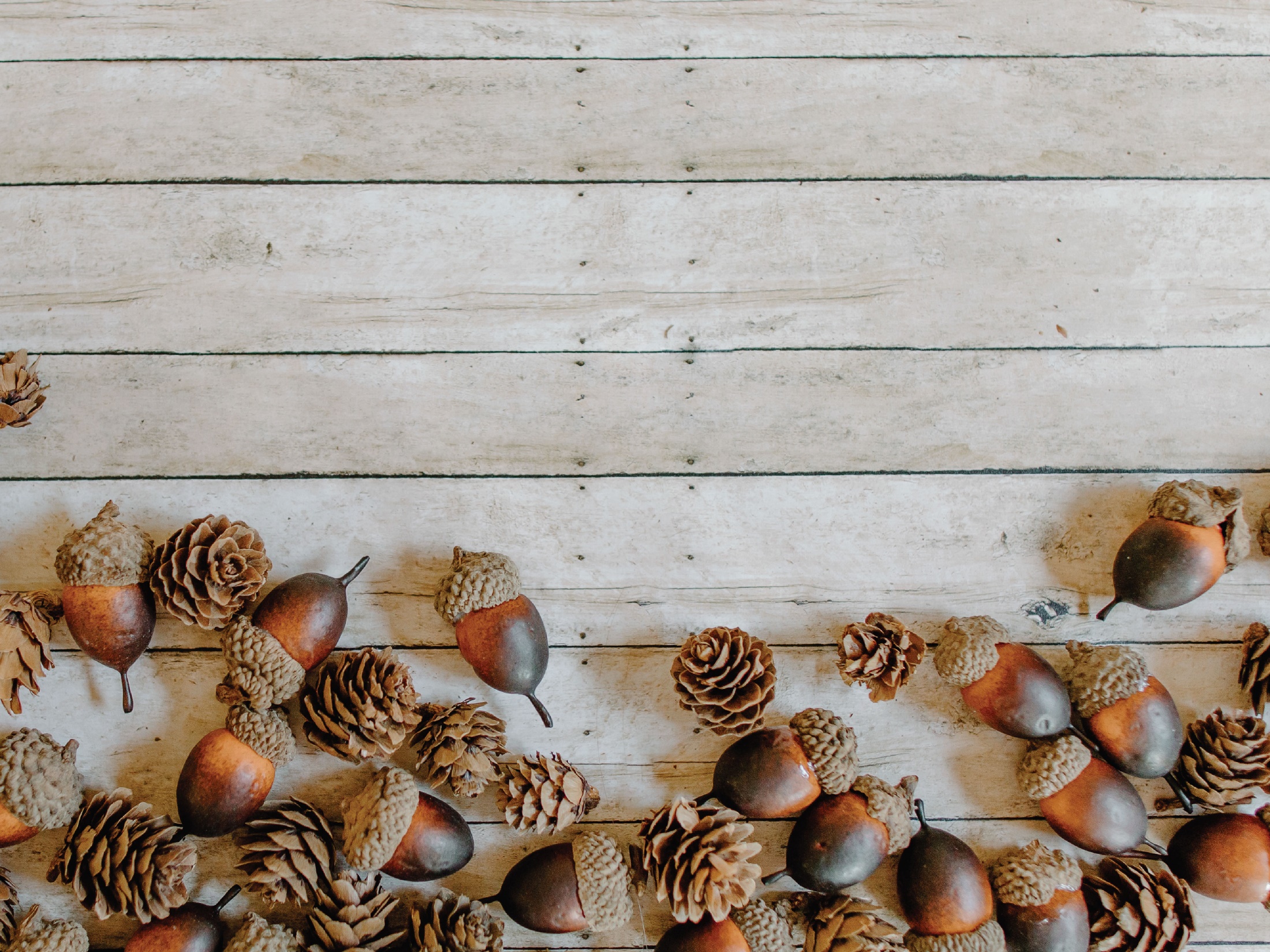 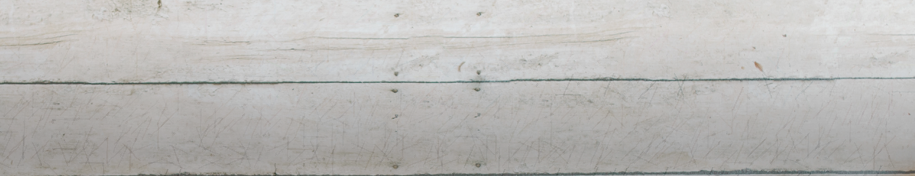 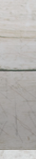 Praise God, 
from whom 
all blessings flow;
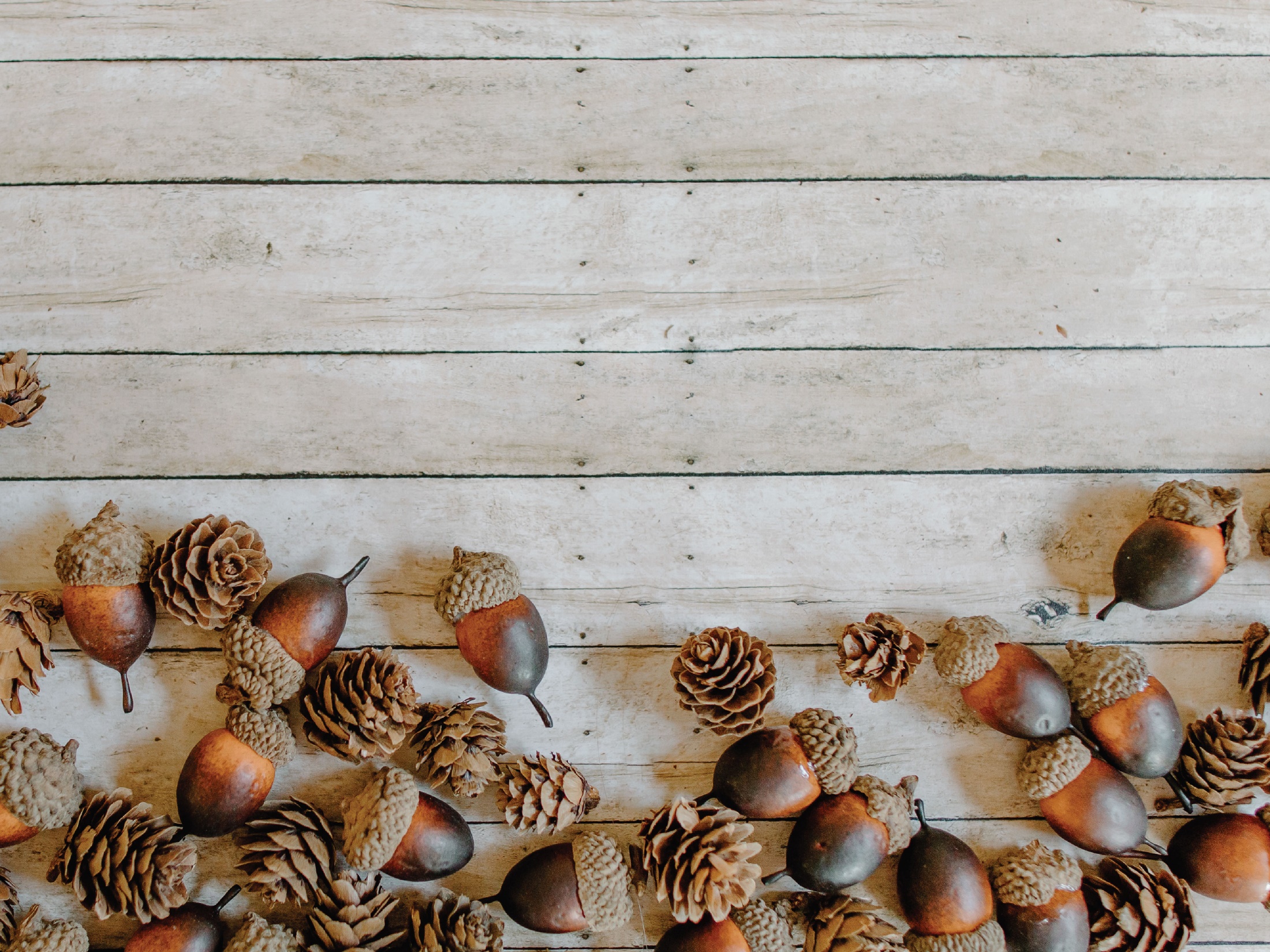 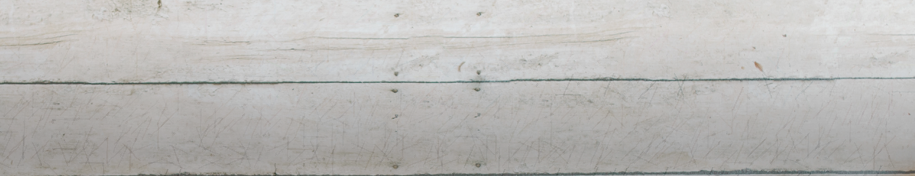 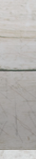 Praise God, 
all creatures 
here below;
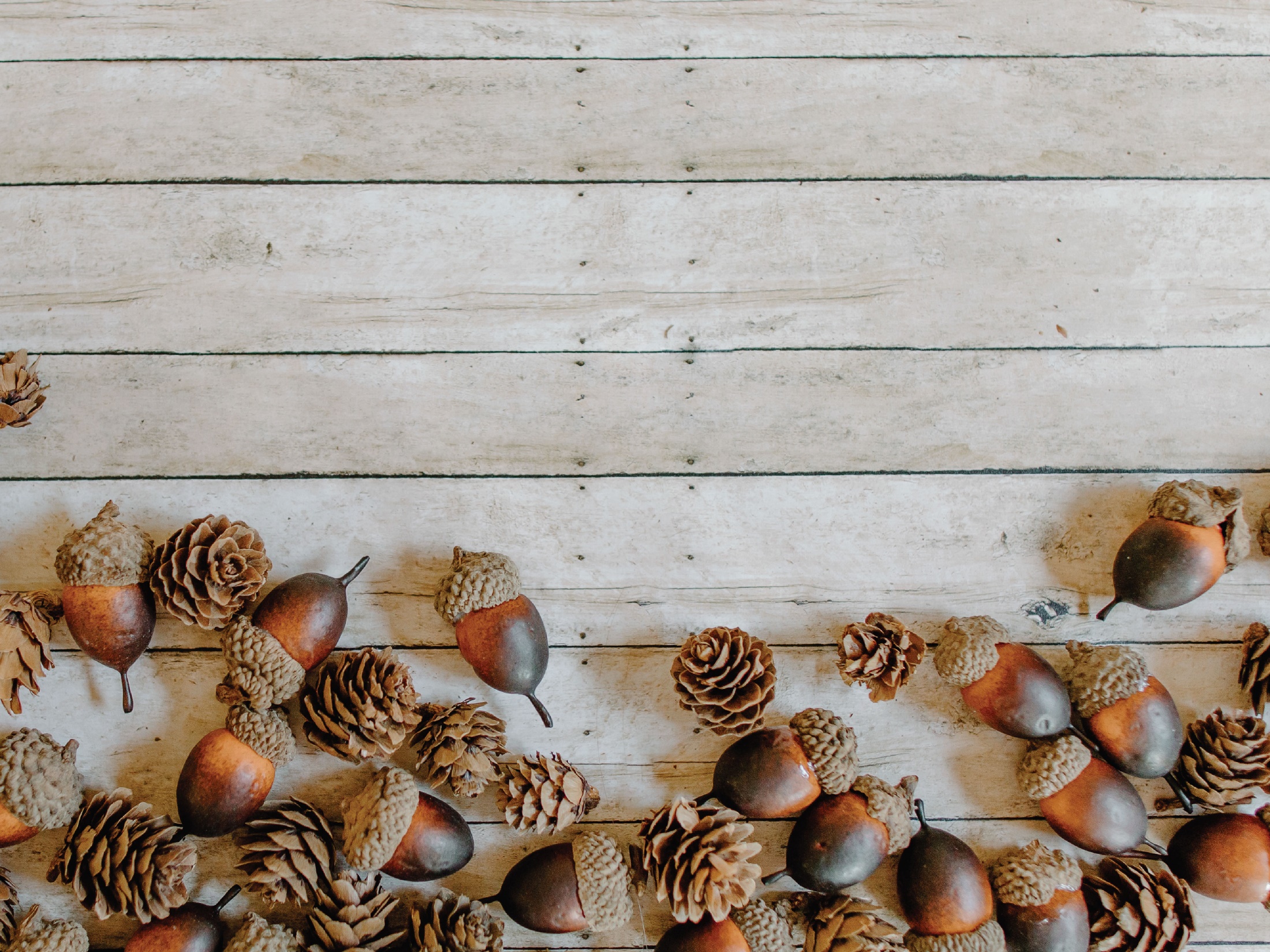 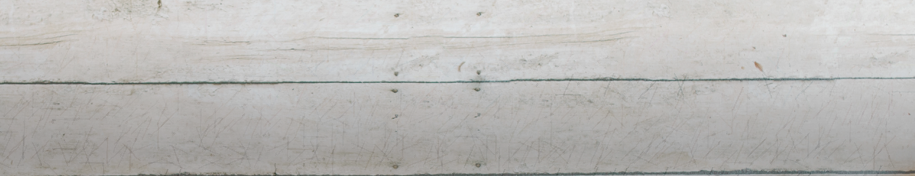 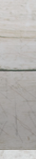 Alleluia!
Alleluia!
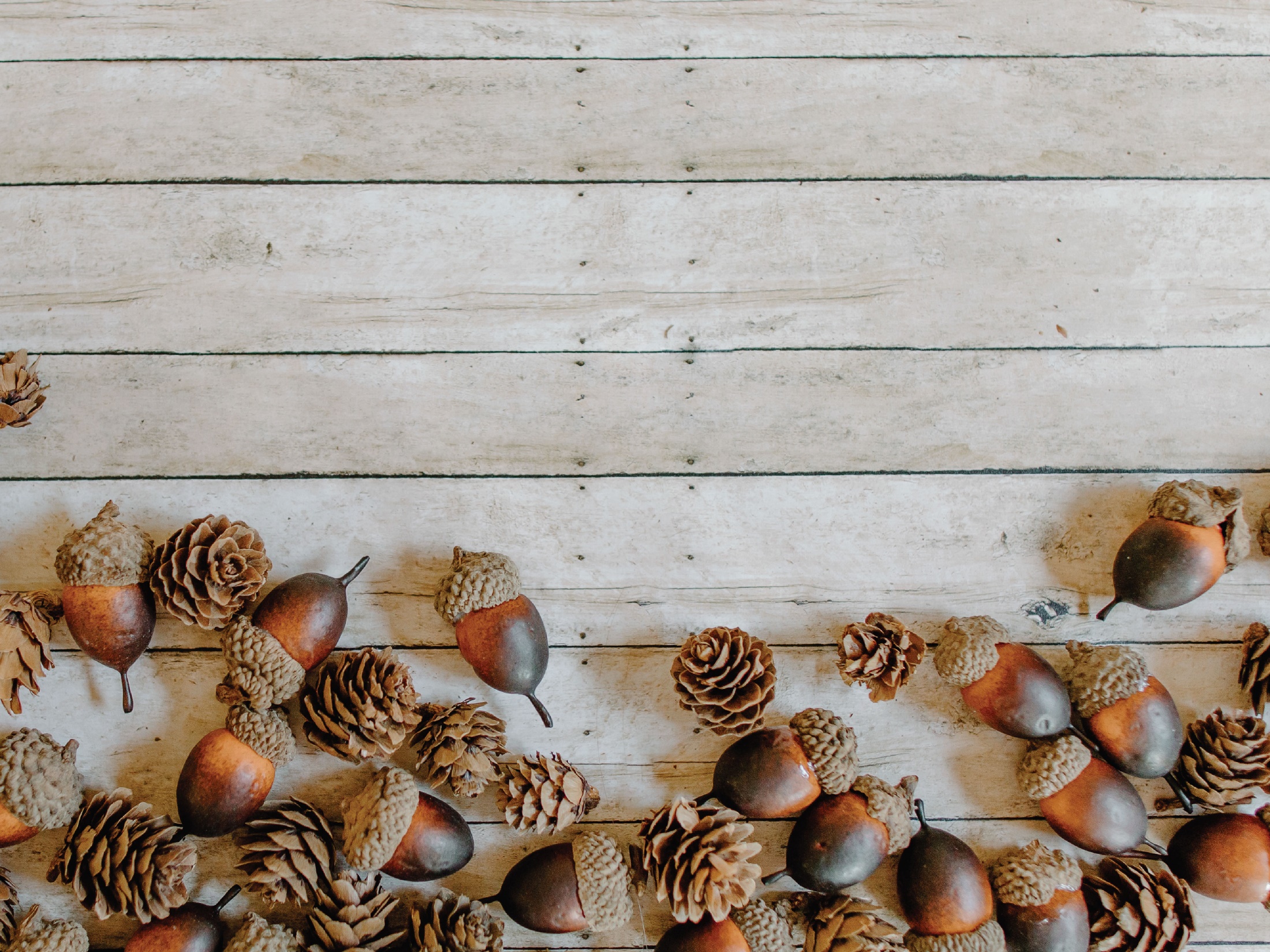 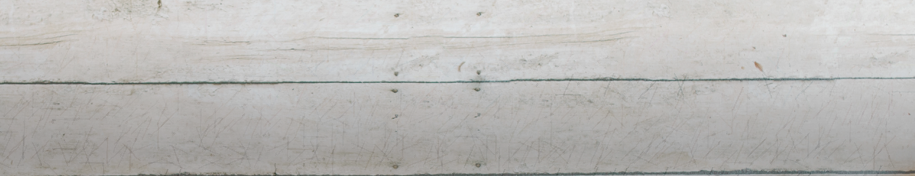 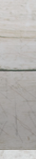 Praise God, 
the source of
all our gifts!
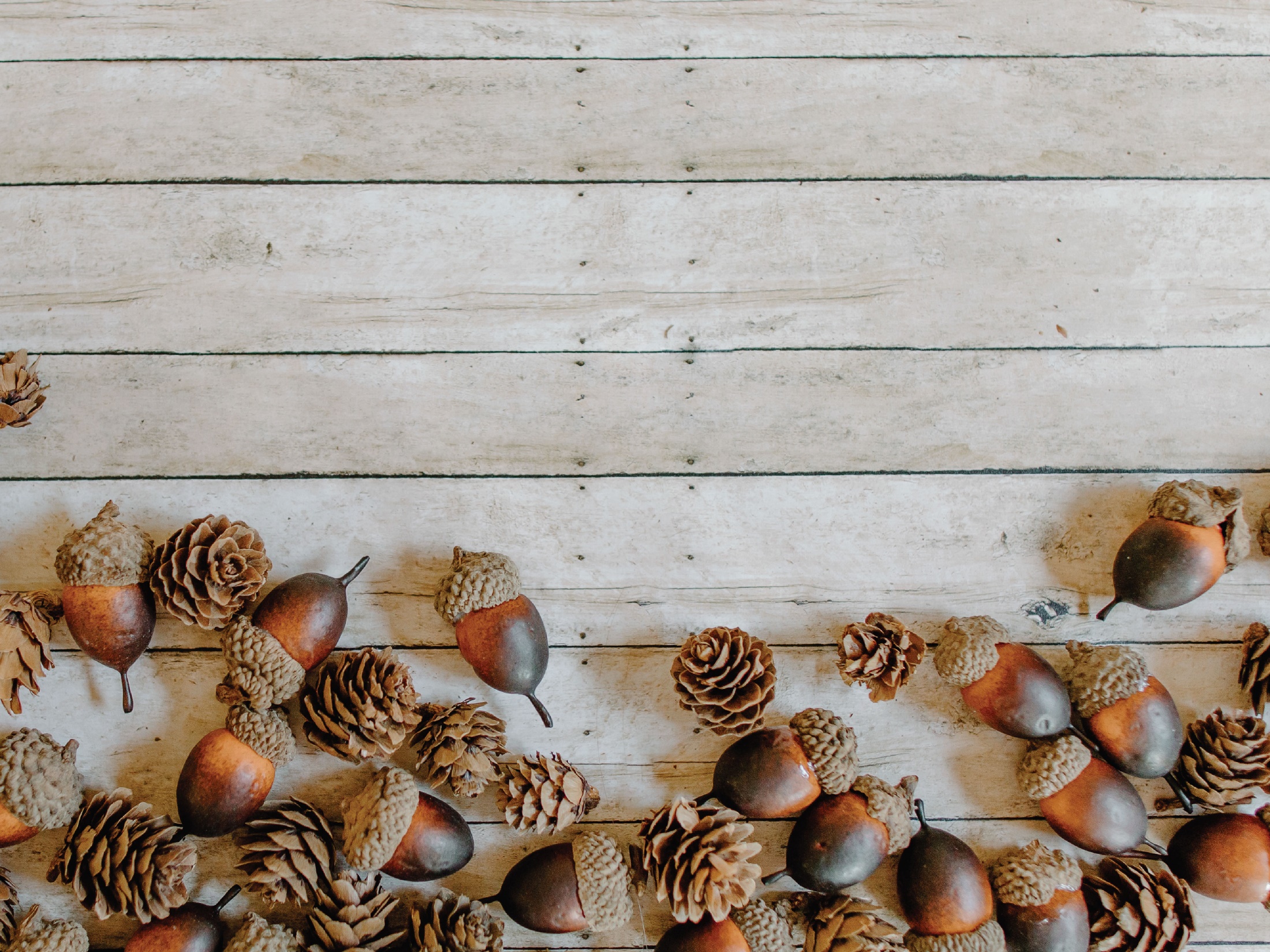 Praise Jesus Christ, 
whose power uplifts!
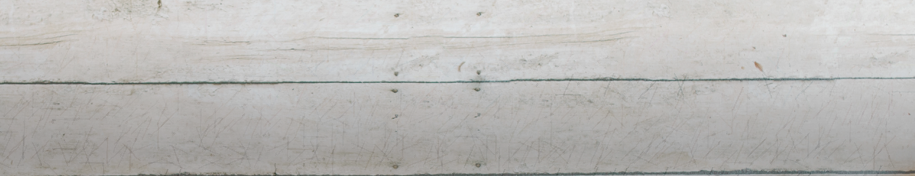 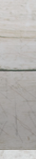 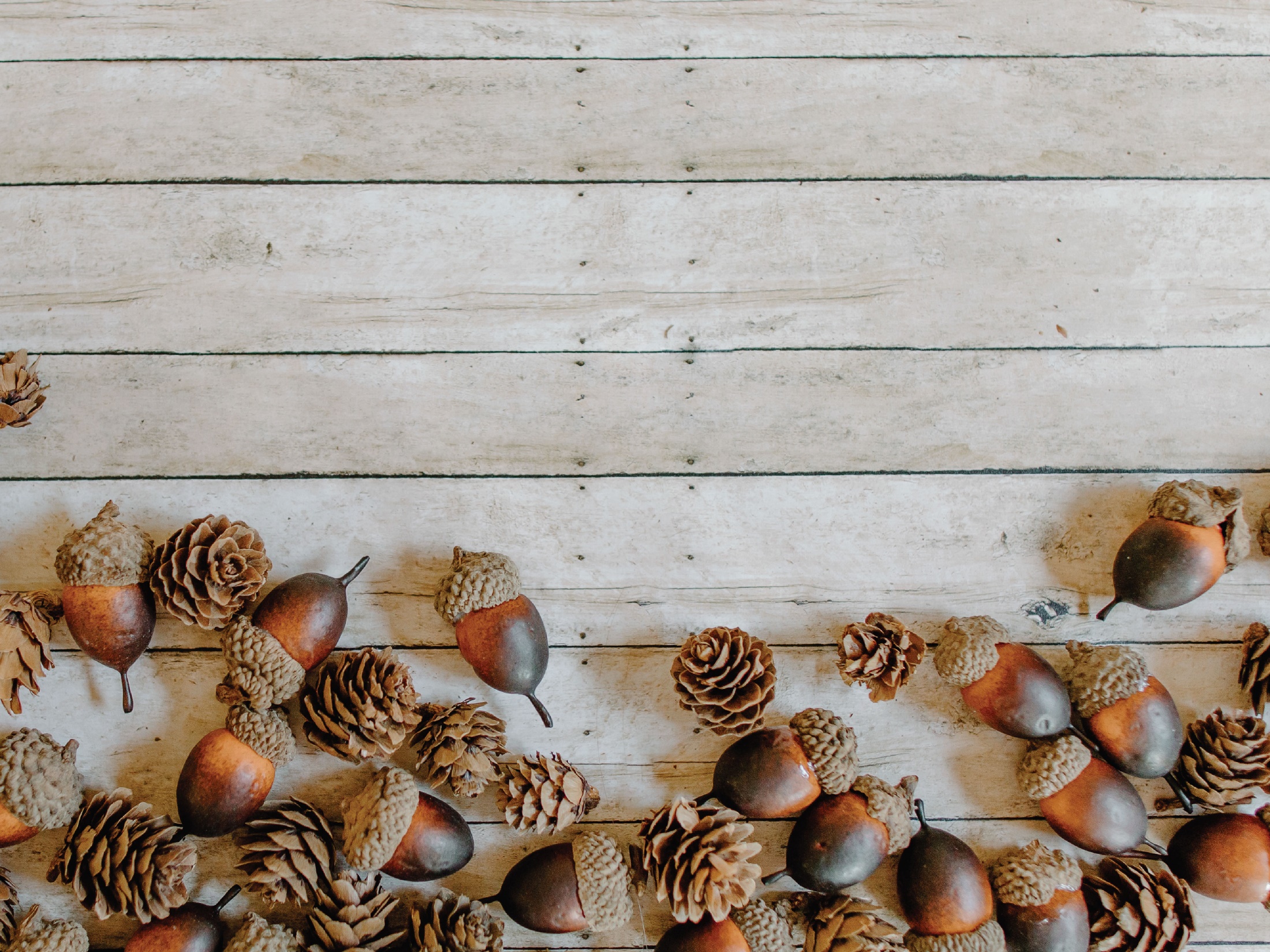 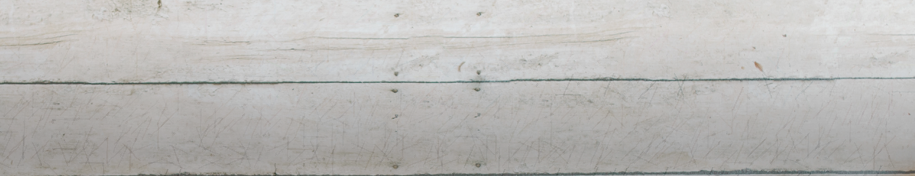 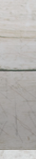 Praise the Spirit, 
Holy Spirit
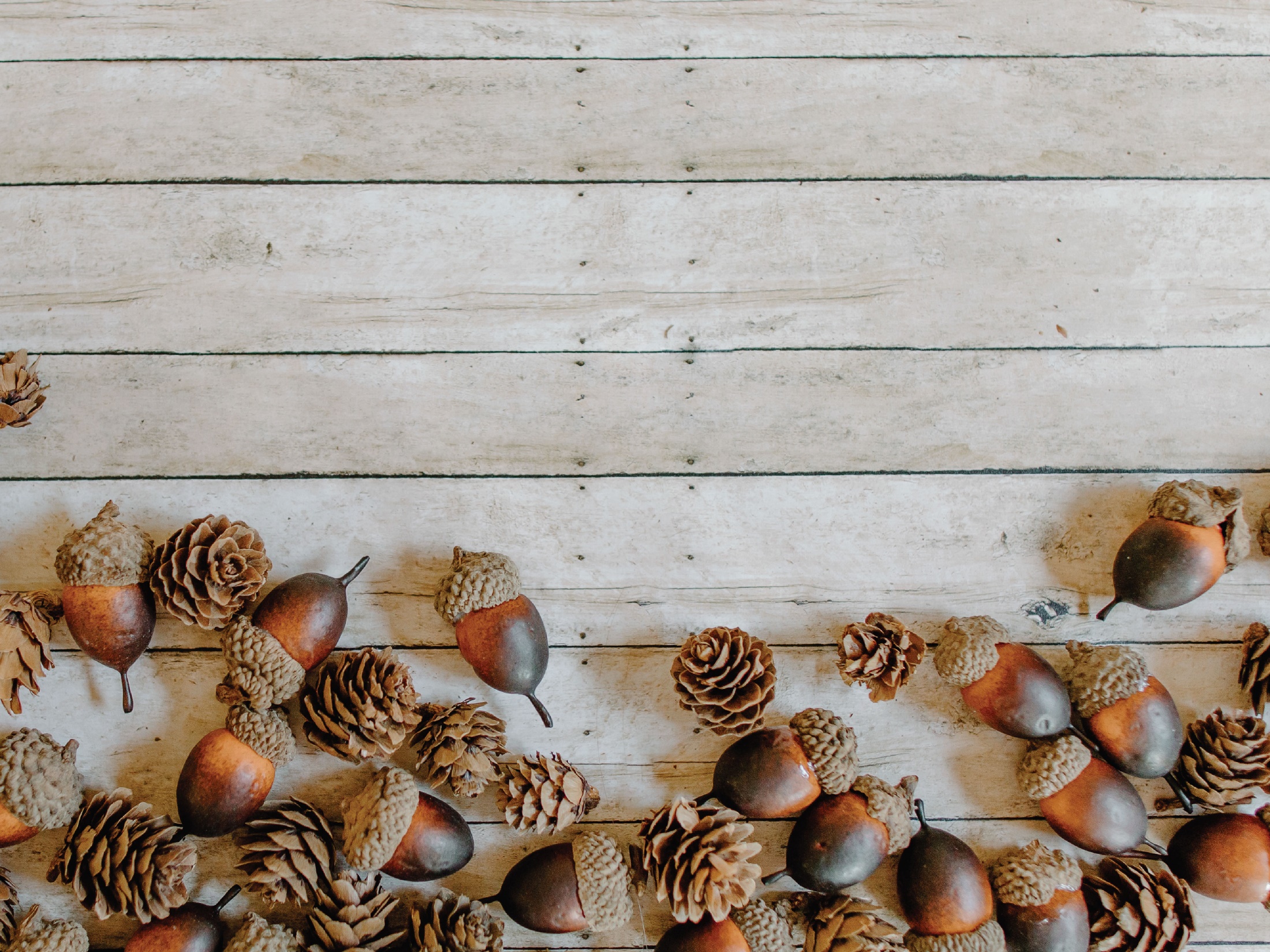 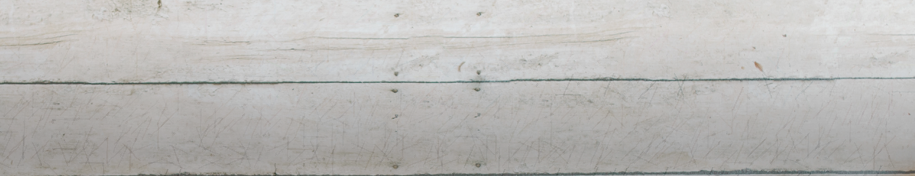 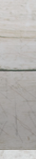 Alleluia!
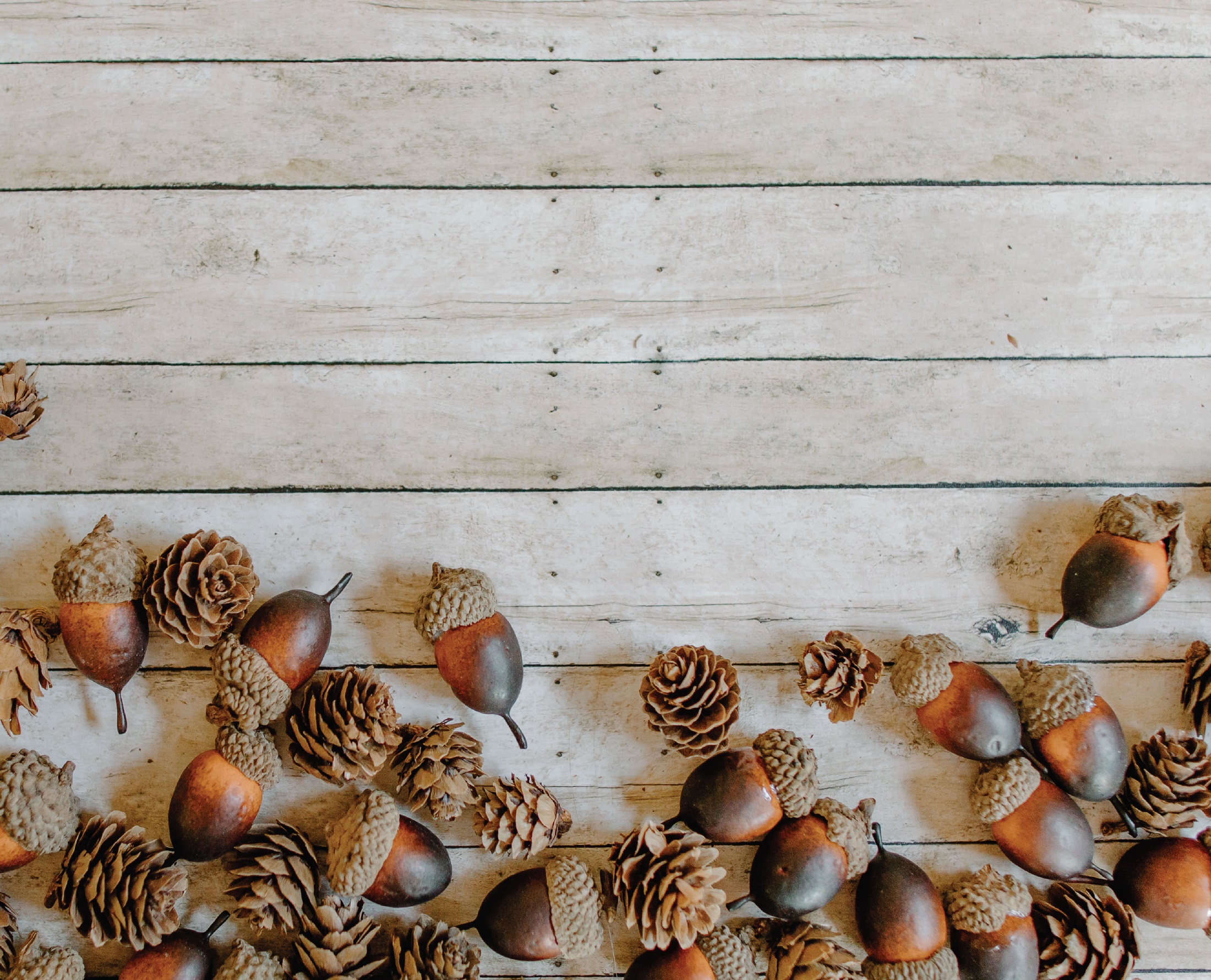 Alleluia!
Alleluia!
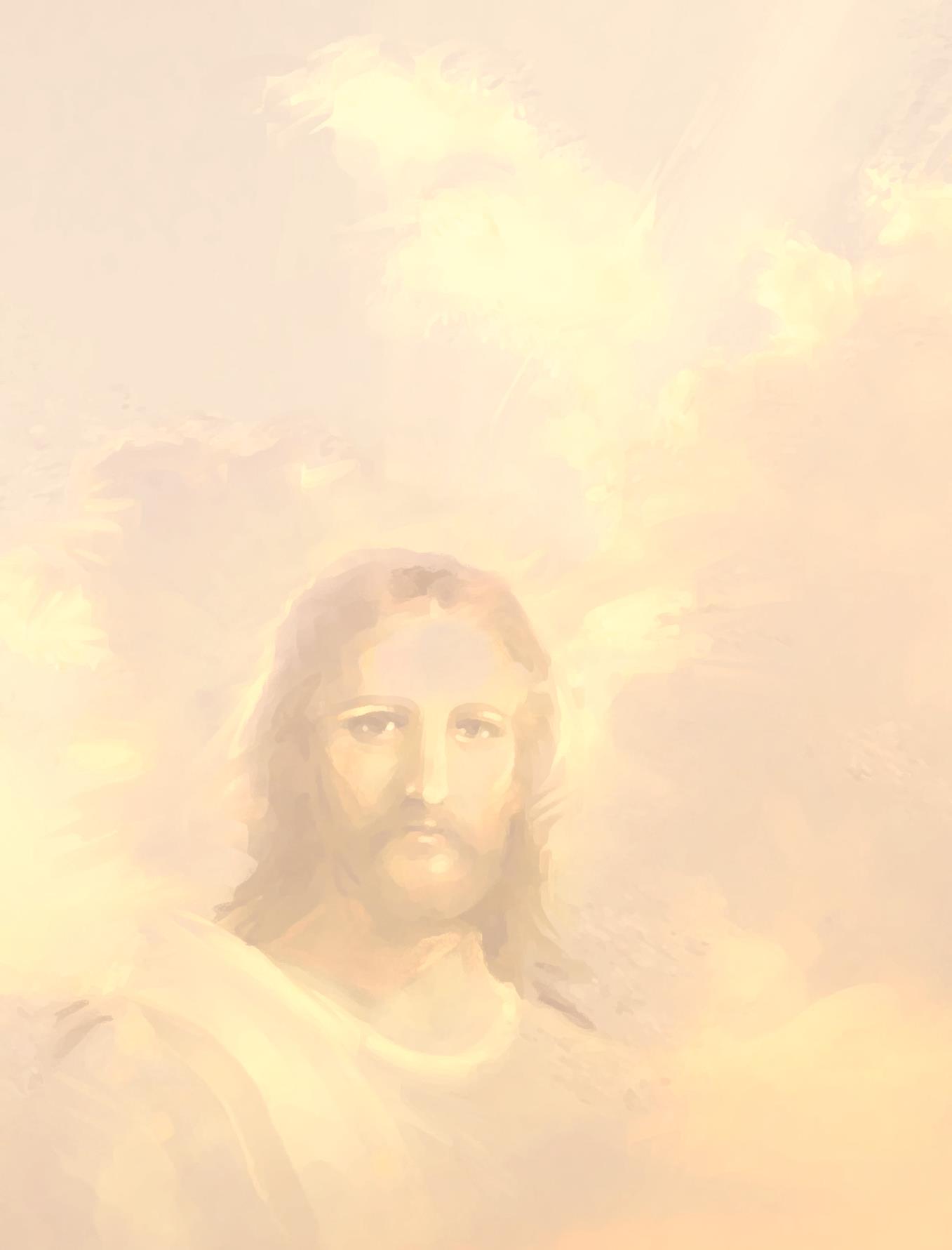 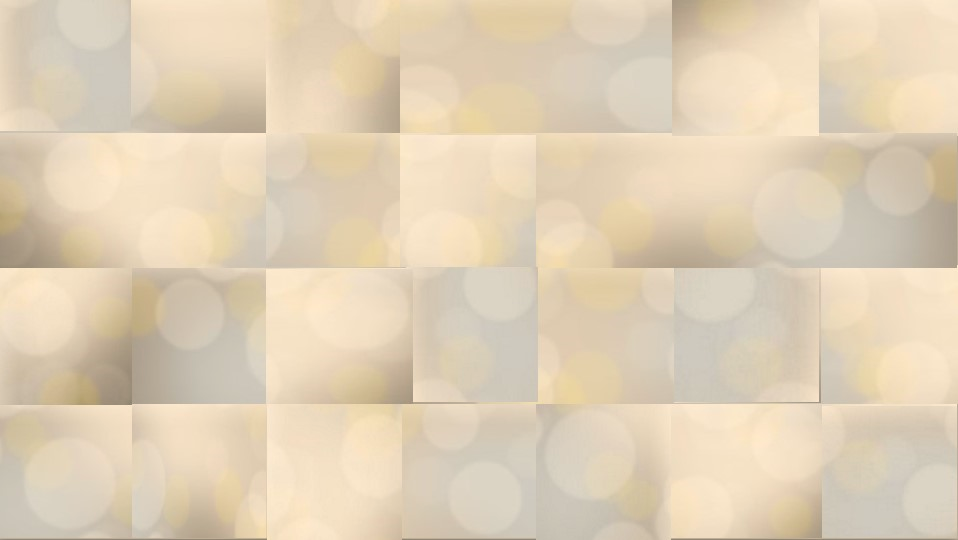 Please be seated.
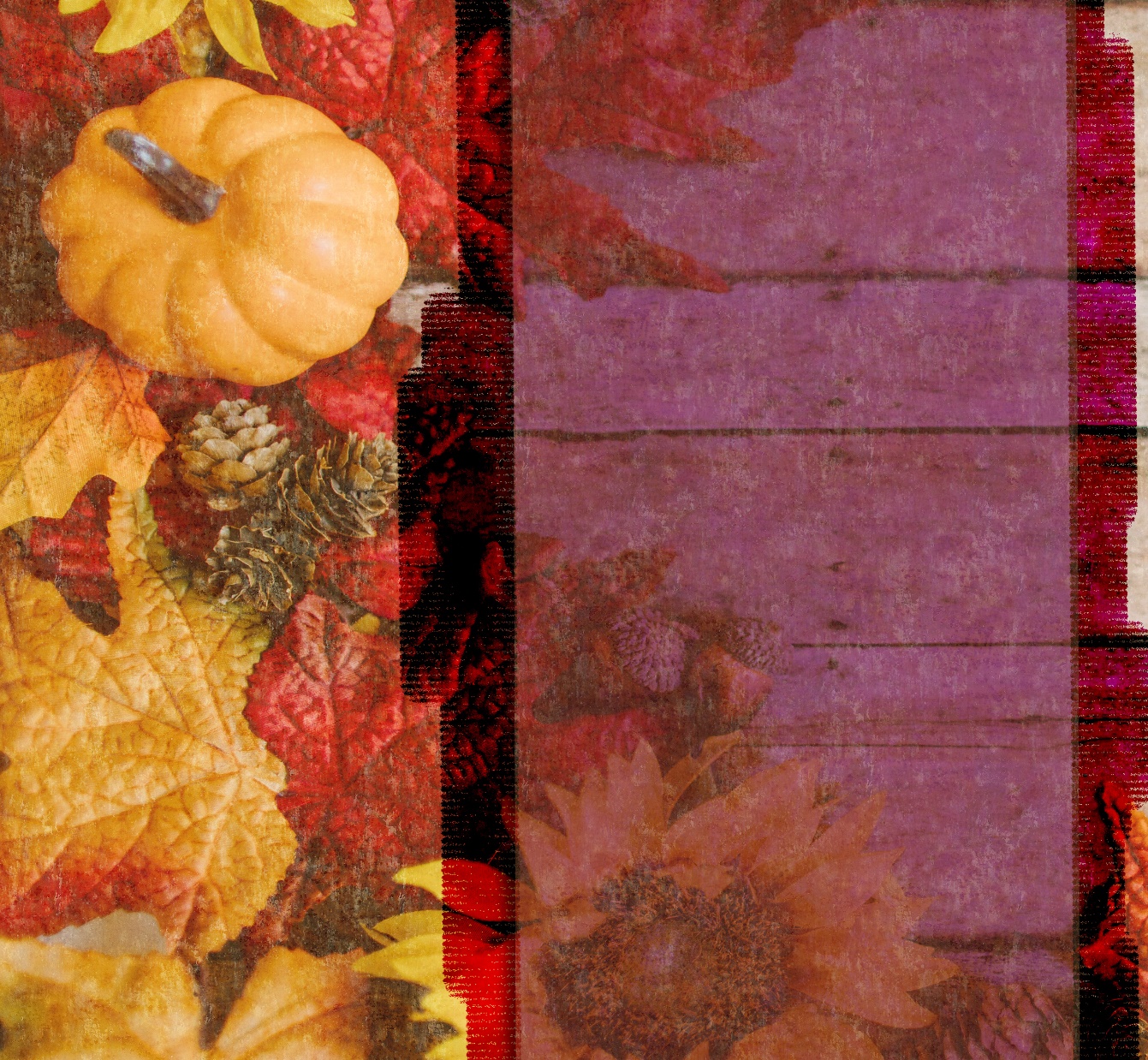 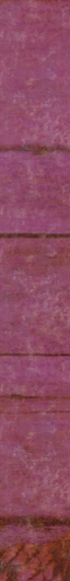 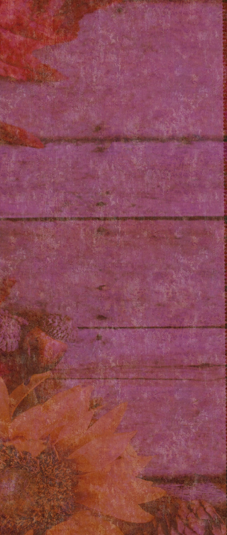 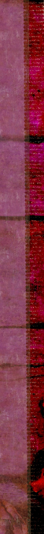 SHARING JOYS
CONCERNS
and
Pastoral Prayer
in unison:
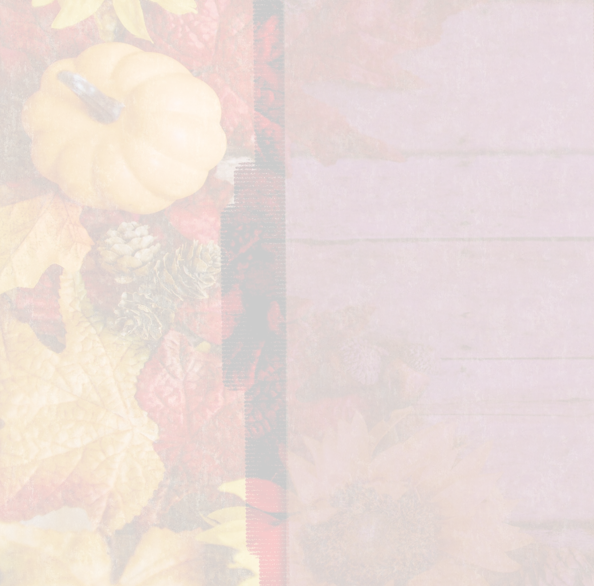 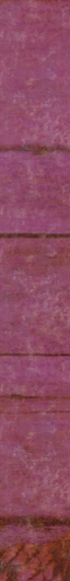 Our Father, 
who art in heaven,
hallowed be thy name.
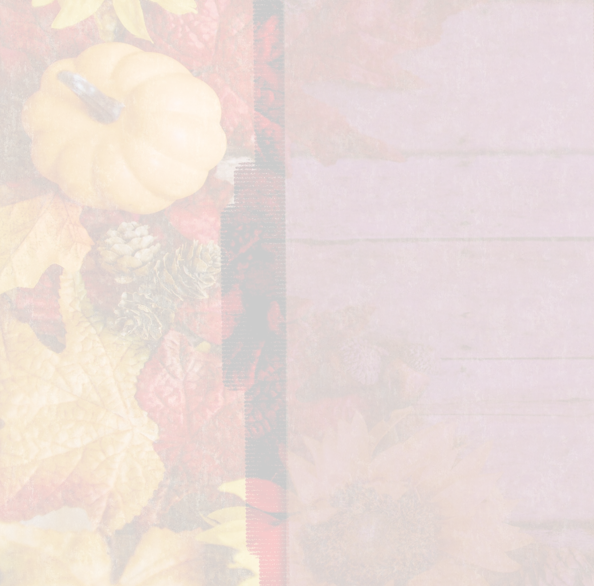 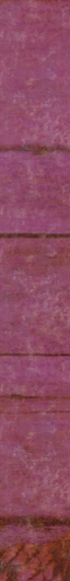 Thy kingdom come, 
thy will be done 
on earth 
as it is in heaven.
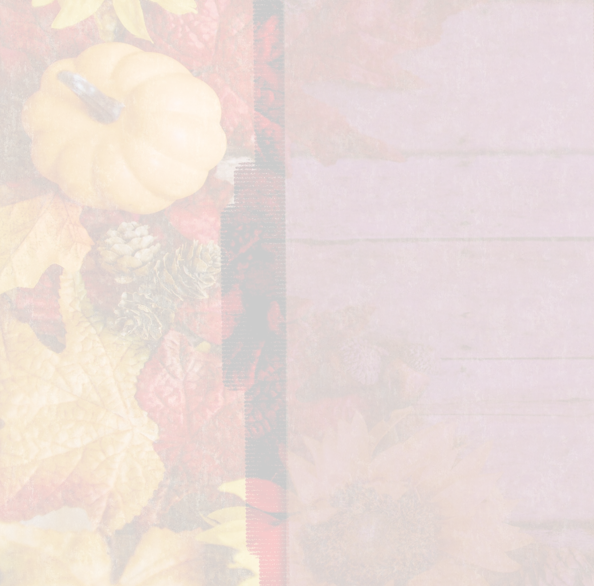 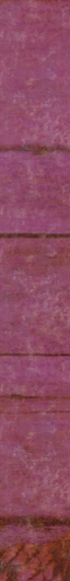 Give us this day 
our daily bread.
And forgive us our trespasses, 
as we forgive those who trespass 
against us.
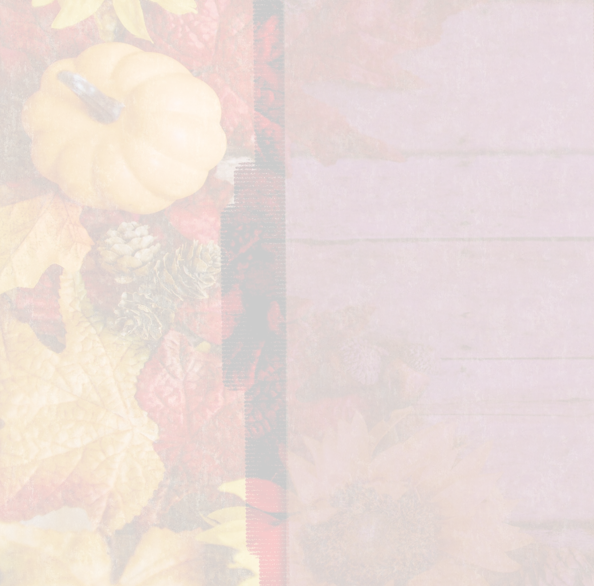 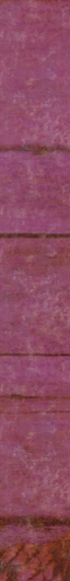 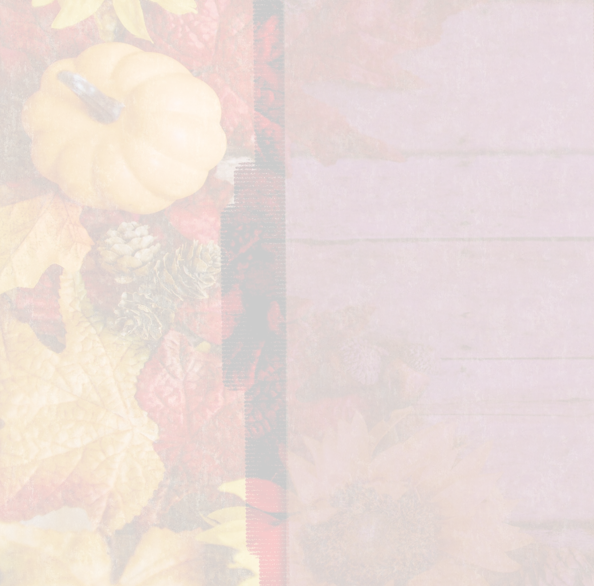 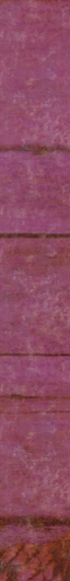 And lead us 
not into temptation, 
but deliver us 
from evil.
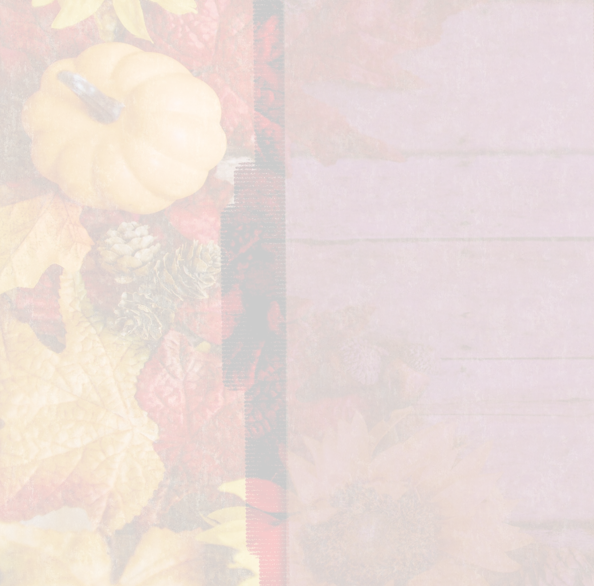 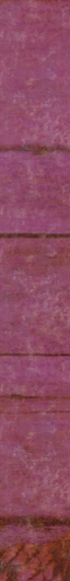 For thine 
is the kingdom, 
and the power, 
and the glory forever.  Amen.
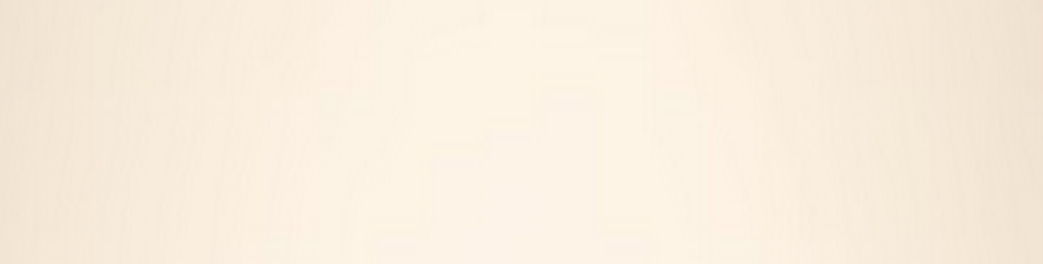 Hymn #496 (v.1 & 3)
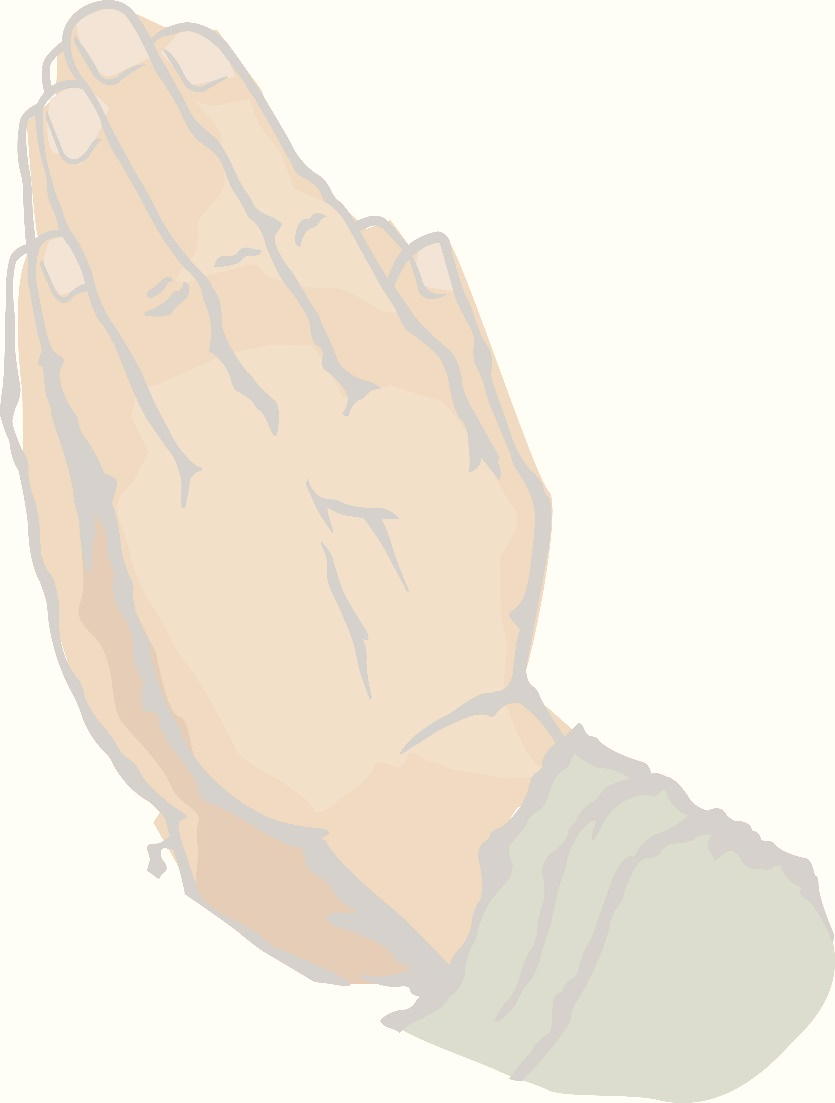 “Sweet Hour
of Prayer”
“Sweet Hour of Prayer”
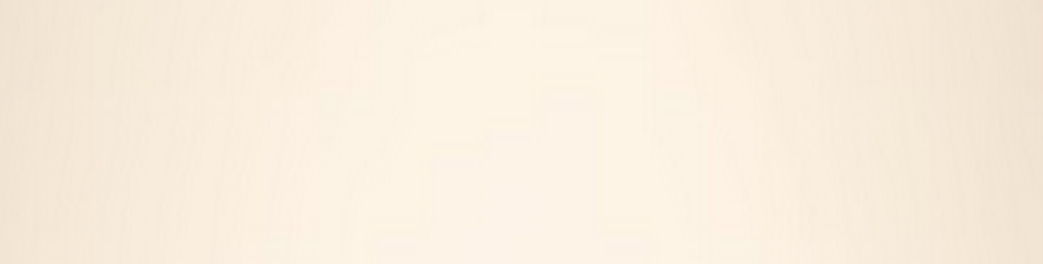 Sweet hour of prayer, 
sweet hour of prayer!
that calls me from a world of care,
and bids me at my Father’s throne
make all my wants and wishes known.
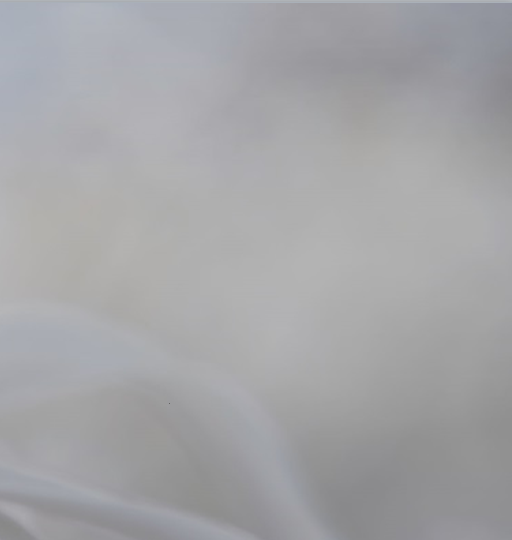 1.
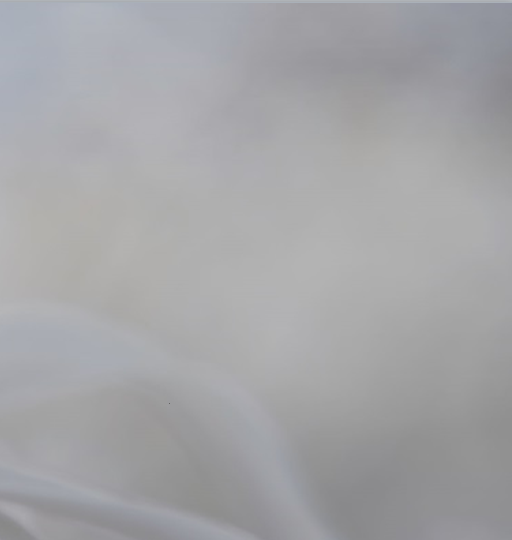 In seasons of distress and grief,
my soul has often found relief,
and oft escaped the tempter’s snare
by thy return, sweet hour of prayer!
Sweet hour of prayer, 
     sweet hour of prayer!
thy wings shall my petition bear
to him whose truth and faithfulness
engage thy waiting soul to bless.
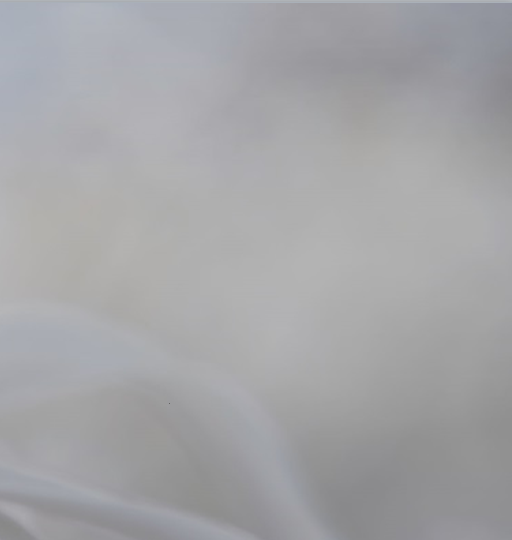 3.
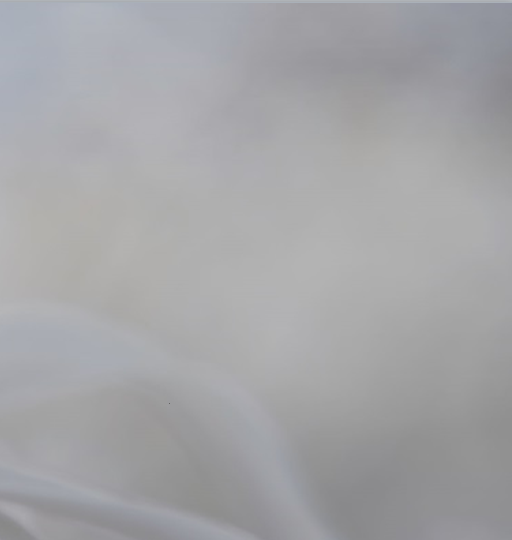 And since he bids me seek his face, 
believe his word, and trust his grace,
I’ll cast on him my every care
& wait for thee, sweet hour of prayer!
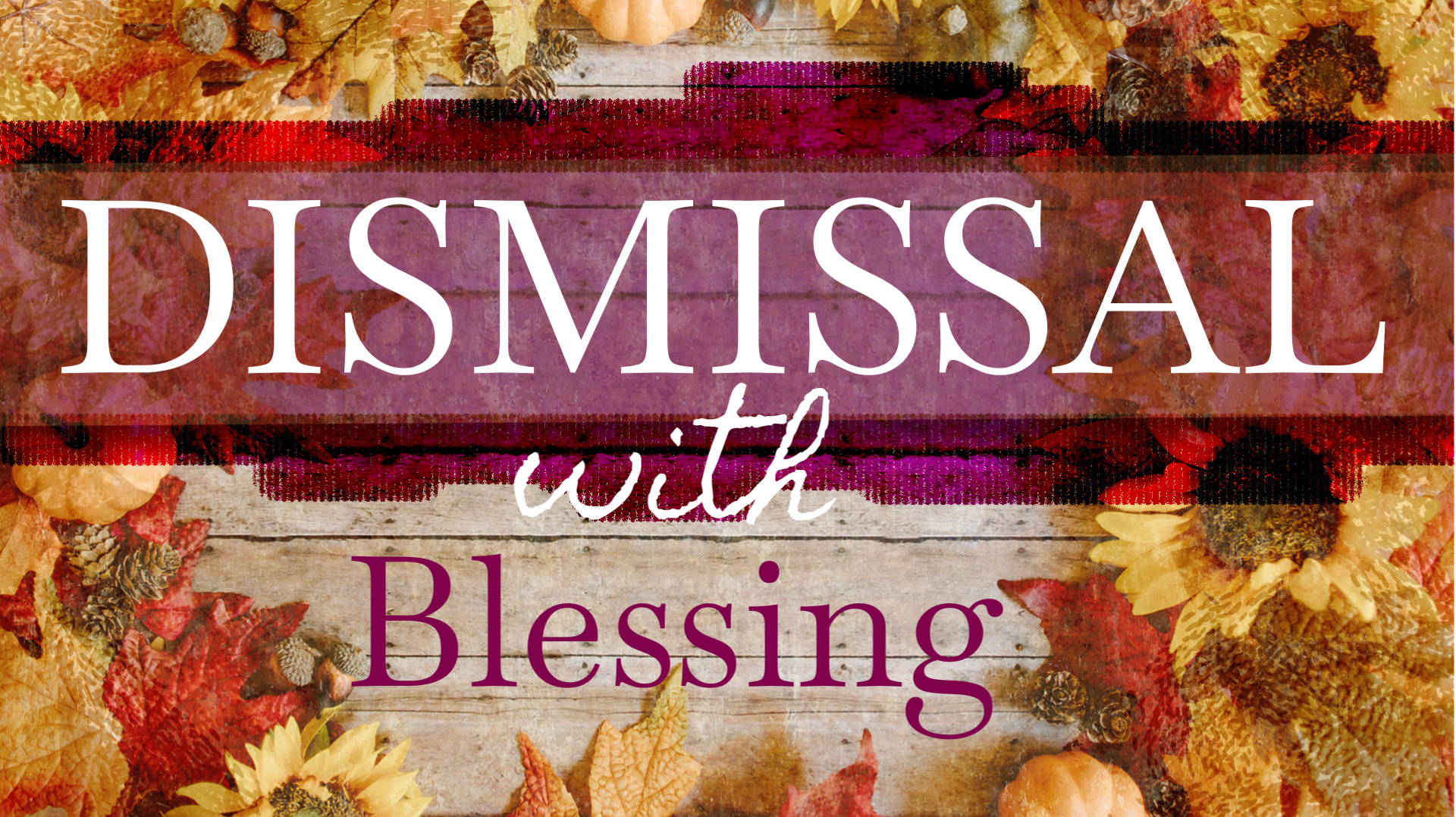 Postlude
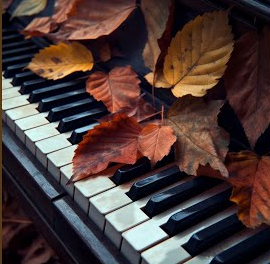 Shine, Jesus, Shine
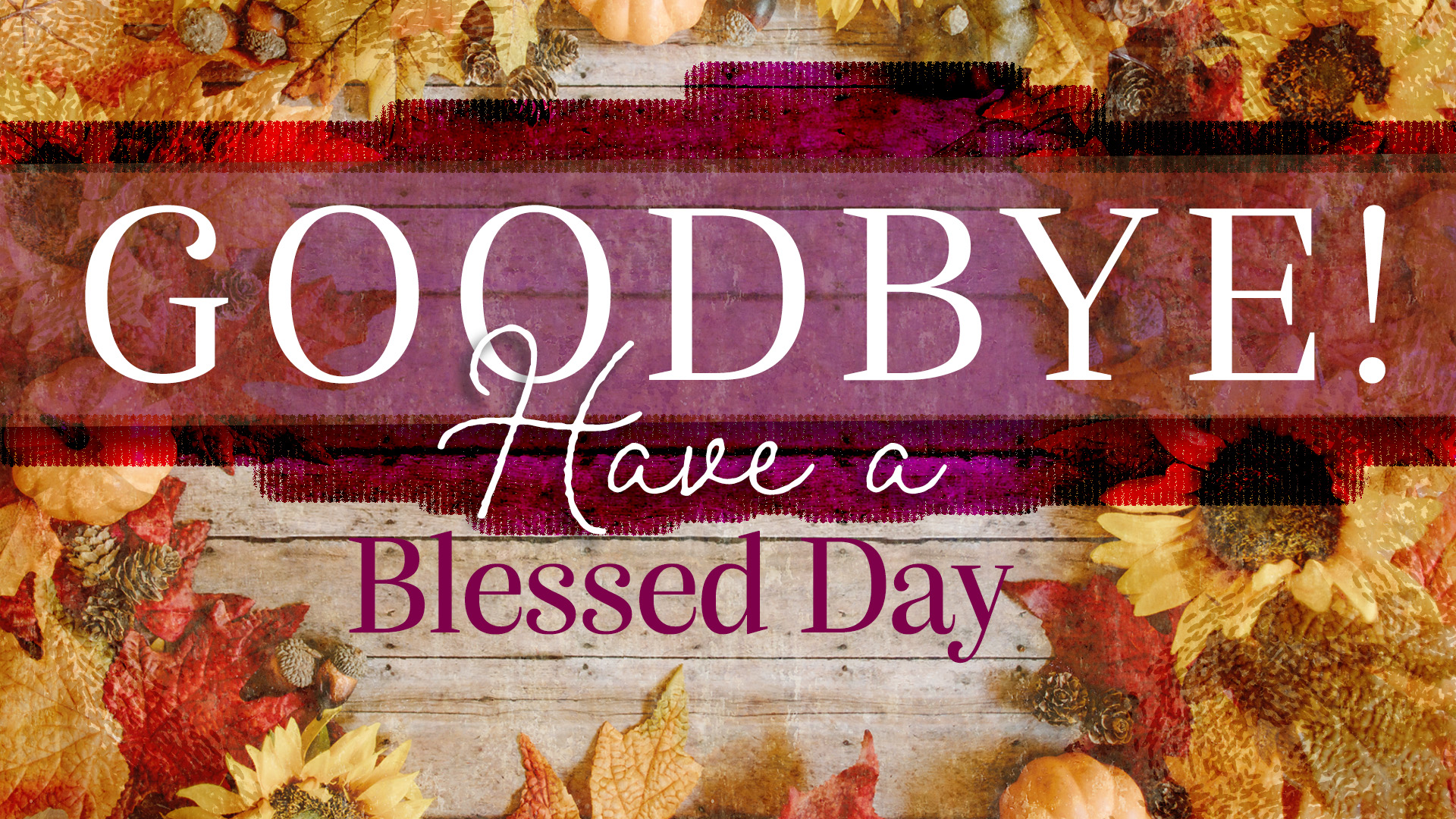